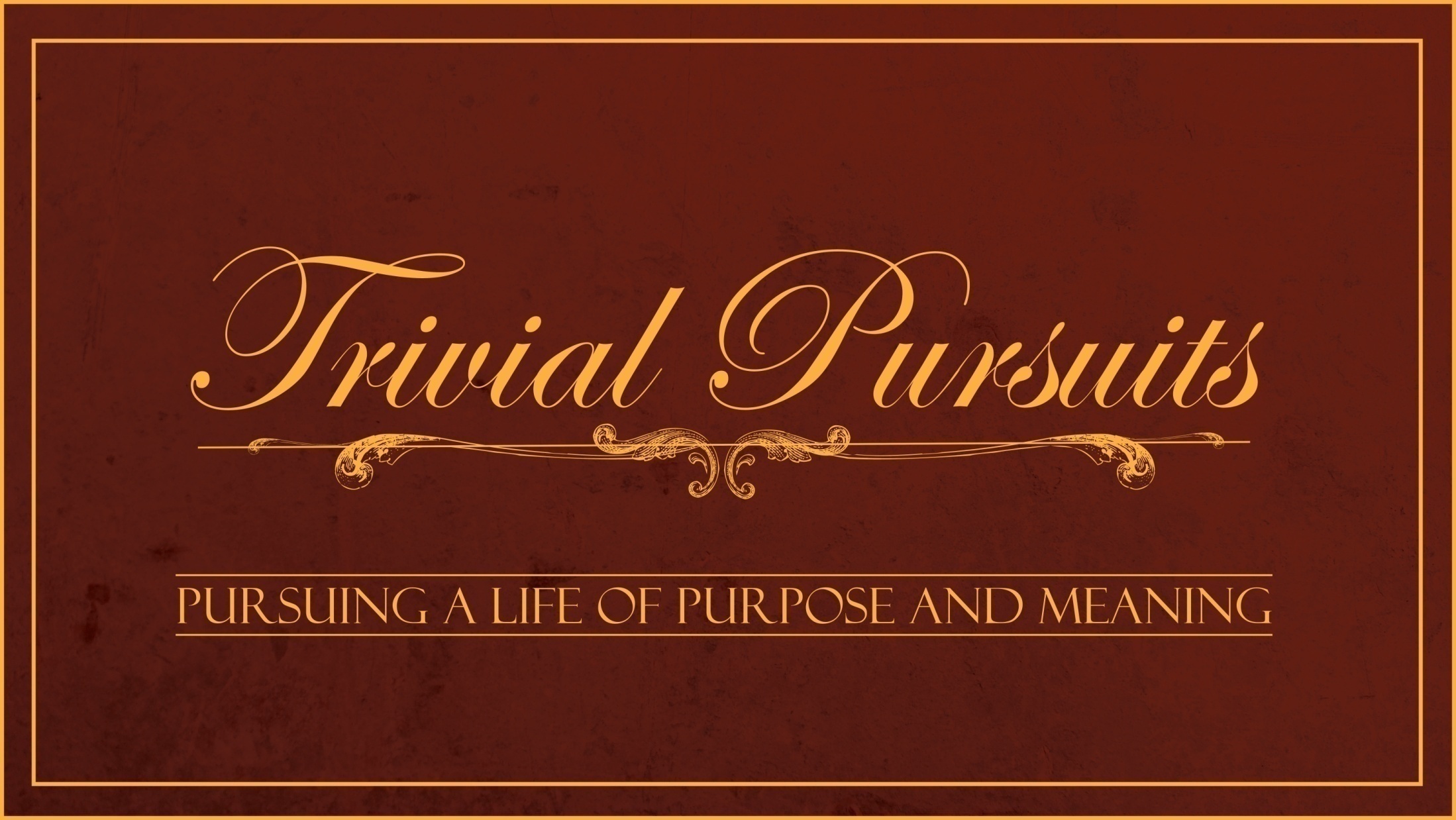 Trivial Pursuits

The Pursuit of The Workaholic

Ecclesiastes 2:17-26
Workaholic - someone experiencing a compulsive need to work (Webster's)
1. The workaholic’s work defines   who they are. (2:17-21)
So, I hated life, because the work that is done under the sun was grievous to me. (Ecclesiastes 2:17)
So, my heart began to despair over all my toilsome labor under the sun. (Ecclesiastes 2:20)
I can’t take it with me (18)

  I can’t guarantee its use when   	I’m gone (19)
2. The workaholic’s work stresses them out! (2:22-23)
I’m stressed when AT work!
What does a man get for all the toil and anxious striving with which he labors under the sun? (2:22)
I’m stressed when AWAY from work!
All his days his work is pain and grief; even at night his mind does not rest. This too is meaningless. (2:23)
3. Good news for the workaholic… you don’t have to be one any longer! (2:24-26)
Satisfying work comes from God
A man can do nothing better than to eat and drink and find satisfaction in his work. This too, I see, is from the hand of God. (2:24)
Enjoying work comes from God
For without Him, who can eat or find enjoyment? (2:25)
Fulfilling work comes from God
To the man who pleases him, God gives wisdom, knowledge and happiness. (2:26)
Application:
1. Examine the role of work in your life.

2. Are there pockets of today’s pursuit that need attention and adjustment?

3. If so, don’t leave God out of this process of change!